NOUVELLES CONSIGNES OTM REGIONAUXSAISON 2018-2019
13 juillet 2018
NOUVELLES CONSIGNES 
OTM REGIONAUX 2018
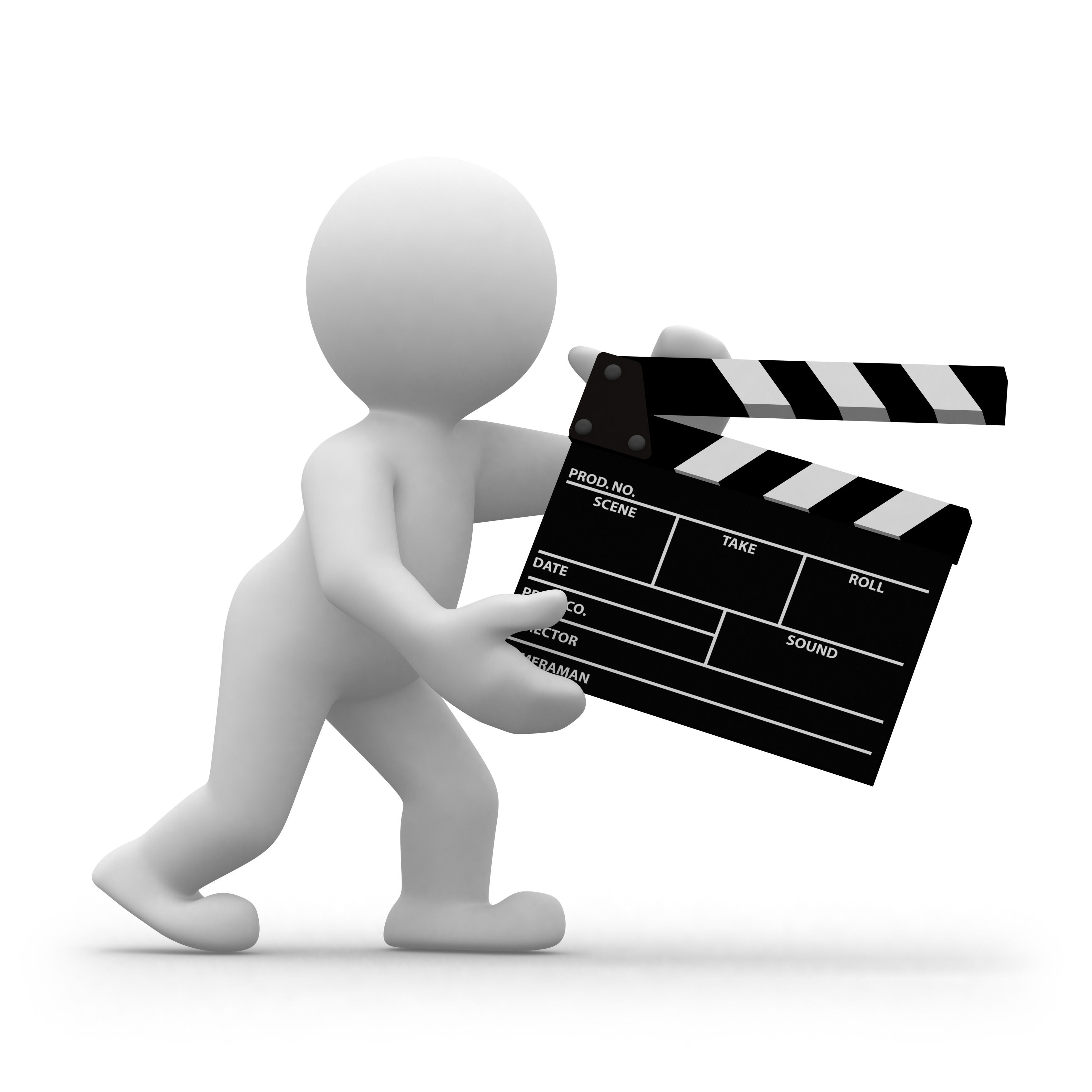 SOMMAIRE
CONSTATS INITIAUX
OBJECTIFS des NOUVEAUX PRINCIPES 
PRINCIPE 1 : ANNONCE – CONTRÔLE - CONFIRMATION
PRINCIPE 2 : GESTION DES ERREURS
PRINCIPE 3 : ANNONCES DE VIGILANCE
PRINCIPE 4 : GESTION DU DOUTE
NOUVELLES CONSIGNES 
OTM REGIONAUX 2018
CONSTATS INITIAUX

Des erreurs se produisent presque à chaque rencontre
Certaines erreurs sont évitables, peuvent être identifiées et corrigées plus rapidement, donc plus facilement
Les arbitres ou les commissaires donnent parfois des instructions différentes d’une rencontre à l’autre
La FIBA a édité un manuel OTM pour uniformiser les procédures à la table de marque

 La FFBB met en place de nouvelles procédures
NOUVELLES CONSIGNES 
OTM REGIONAUX 2018
OBJECTIFS des NOUVEAUX PRINCIPES

Réduire le risque d’erreur 
S’apercevoir plus vite des erreurs commises
Disposer de procédures pour gérer les doutes et corriger les erreurs
Uniformiser les procédures
NOUVELLES CONSIGNES 
OTM REGIONAUX 2018
PRINCIPE 1

ANNONCE -
CONTRÔLE -
CONFIRMATION
ANNONCE – CONTRÔLE - CONFIRMATION
PRINCIPE GENERAL
Double vérification verbale et visuelle par les binômes OTM
Annonce verbale par un OTM
Contrôle visuel par le binôme
Confirmation verbale par le binôme

INTERET
Permet de  vérifier et de mieux se souvenir visuellement ou auditivement :
du temps 
du score  
de la faute … affichés et/ou inscrits sur la feuille ou les tableaux d’affichage
 Permet de repérer + vite une erreur
ANNONCE – CONTRÔLE - CONFIRMATION
Exemple 1 :  Faute commise
Le chronométreur annonce à voix haute la faute communiquée par l’arbitre (« Faute A, A2, P3 »)
Le marqueur répète à voix haute ce qu’il écrit : « A2, P3, 2ème faute de joueur, 3ème faute d’équipe »
Le chronométreur confirme ce qui est écrit au tableau « OK, A2, 2ème faute de joueur , 3ème faute d’équipe A »

Note : toutes les fautes techniques et antisportives doivent être écrites sur un bloc note par le chronométreur pour ne pas oublier une disqualification éventuelle pour cumul de FT ou UF.
ANNONCE – CONTRÔLE - CONFIRMATION
Exemple 2 :  Panier marqué
Le chronométreur annonce à voix haute le nombre de points marqués et le n°du tireur (ex : «  A13  : 3 points,  »)
Le marqueur répète à voix haute ce qu’il écrit : «  A13 : 3 points, 54-56 »
Le chronométreur contrôle le tableau et confirme le nouveau score inscrit au tableau d’affichage « OK, 54-56  »
ANNONCE – CONTRÔLE - CONFIRMATION
Exemple 3 :  Contrôle de l’arrêt du Chrono 
A chaque arrêt du chrono, le chronométreur (C.J.) annonce verbalement le temps affiché au chrono (ex: « 5’24 »).
Le Marqueur contrôle le temps affiché et le répète aussitôt (ex: « OK, 5’24 »).


Note : lors de tous les temps morts : les temps affichés et contrôlés sont également notés sur un bloc note
ANNONCE – CONTRÔLE - CONFIRMATION
Exemple 5 :  Remplacement ou temps mort
Lors d’une demande de remplacement ou TM, l’OTM qui identifie la demande l’annonce verbalement (ex: « remplacement ’A’ »).
Le Chronométreur et/ou le Marqueur confirme qu’il a bien enregistré la demande (OK, remplacement ‘A’)

Note : la gestion des remplacements et temps-morts (à ne jamais manquer) est prioritaire par rapport au contrôle des temps, fautes et score (correction ultérieure possible).
NOUVELLES CONSIGNES OTM 2018
PRINCIPE 2

GESTION
DES
ERREURS
GESTION DES ERREURS
AVERTISSEMENT
Une erreur peut arriver à tout le monde. Il faut bien la gérer.

Accepter et assumer l’erreur
Ne pas paniquer 
Se reconcentrer pour ne pas en refaire d’autres
Agir avec calme
Prendre et noter les bonnes informations
Agir rapidement mais posément
Corriger l’erreur si possible
Avertir les arbitres au premier ballon mort et chronomètre de jeu arrêté 
Leur communiquer les informations pertinentes

Les arbitres prennent la décision finale
GESTION DES ERREURS
PRINCIPE GENERAL
A chaque fois qu’une erreur est commise par un OTM :
L’OTM annonce immédiatement son erreur au commissaire, ou à défaut ses collègues
L’OTM rectifie immédiatement son erreur si elle est mineur et rectifiable facilement, ou dès que possible si cela risque d’affecter le bon fonctionnement de la table
Si l’erreur mineure a été corrigée, le commissaire, ou à défaut l’OTM concerné, avise l’arbitre au premier arrêt de jeu prolongé (faute, remplacement ou temps-mort) 
Si l’erreur est importante, pas facilement rectifiable ou que les équipes contestent, le commissaire ou à défaut l’OTM concerné prévient l’arbitre dès le premier ballon mort et chronomètre de jeu arrêté
GESTION DES ERREURS
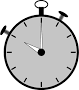 Exemple 6 :  Arrêt du Chrono, repéré aussitôt
Le chronométreur annonce l’erreur  : ex : « chrono arrêté, je redémarre »
Le chronométreur redémarre immédiatement son chrono
Le CT confirme : ex : « OK, erreur chrono, redémarré » 
Le chronométreur note le moment et la durée de l’arrêt
Lors de la prochaine faute, du prochain remplacement ou temps mort, le chronométreur appelle un arbitre pour lui signaler de combien de secondes le chrono s’est arrêté.
L’arbitre décide de la correction éventuelle

Idem pour un démarrage intempestif repéré immédiatement, mais la correction peut se faire immédiatement avec les arbitres (ballon mort).
GESTION DES ERREURS
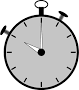 Exemple 7 :  Arrêt important du chrono, repéré tardivement
Le chronométreur annonce l’erreur, par ex. : « chrono arrêté, je redémarre » 
Le chronométreur redémarre immédiatement son chrono
Le Marqueur confirme : ex : « OK, chrono redémarré » 
Le Chronométreur tente de chiffrer le temps écoulé non comptabilisé.
Dès que possible, au prochain ballon mort et chrono arrêté, le chronométreur fait retentir son signal pour appeler l’arbitre, lui annonce l’erreur, précise s’il suppose ou qu’il est sûr du temps d’arrêt du chrono.
L’arbitre décide de la correction à appliquer et annonce le temps exact à afficher au chrono de jeu.
GESTION DES ERREURS
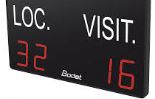 Exemple 8 :  Erreur de score au tableau 
Lors de la phase « Annonce-Contrôle-Confirmation », le marqueur s’aperçoit d’une erreur (écart de score)
- Si l’erreur est identifiée et rectifiable immédiatement :
Le chronométreur annonce par ex. : « Erreur de score, je corrige, 54-55 » 
Le marqueur contrôle et confirme : « OK, 54-55 »
Le marqueur, prévient l’arbitre de la rectification lors du prochain arrêt de jeu prolongé
En cas de doute ou si l'une des équipes soulève une objection à la correction, le marqueur doit en informer l'arbitre dès que possible, (premier ballon mort avec chronomètre de jeu arrêté)
GESTION DES ERREURS
Exemple 9 :  Erreur de score sur la feuille de marque
Erreur lors de la phase « Annonce-Contrôle-Confirmation » : 
1. Le marqueur annonce par ex. : « Erreur de 
score, j’ai coché 3 points et non 2, on appelle 
l’arbitre » 
2. Le marqueur, prévient l’arbitre de la rectification 
dès que possible : premier ballon mort avec chronomètre de jeu arrêté
3. Avec l’accord de l’arbitre, le marqueur corrige l’erreur, 
met un gros point dans la marge, ou rectifie l’e-marque et annonce le nouveau score.
4. Le chronométreur contrôle et confirme le nouveau score affiché: « OK, 54-55 »
5. L’arbitre pose une petite signature à coté de l’erreur ou signale la rectification e-marque au verso.
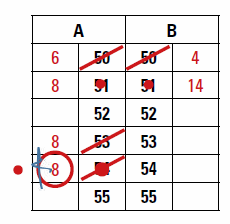 NOUVELLES CONSIGNES OTM 2018
PRINCIPE 3

ANNONCES DE VIGILANCE
ANNONCES DE VIGILANCE
PRINCIPE GENERAL
Lors des moments critiques, des annonces doivent être faites :

Annonces par le chronométreur :
Entrée dans la « dernière minute » de chaque quart-temps (vigilance sur tir au buzzer)
Confirmation par le marqueur « OK dernière minute »

Entrée dans les « 2 dernières minutes » du quatrième quart-temps ou de chaque prolongation  (remplacement possible sur panier encaissé, 1er temps-mort perdu, remises en jeu possiblement avancées en zone avant, …)
 confirmation par le marqueur « OK, 2 minutes »
PÔLE FORMATION ET EMPLOI
FFBB

JUIN 2018
Contact : bvauthier@ffbb.com